CURSO DE AGRONOMIAProf. Sergio Duarte
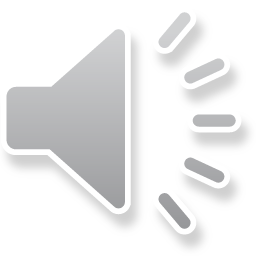 BOMBAS EM SÉRIE E EM PARALELO                    (Aula 12.3)
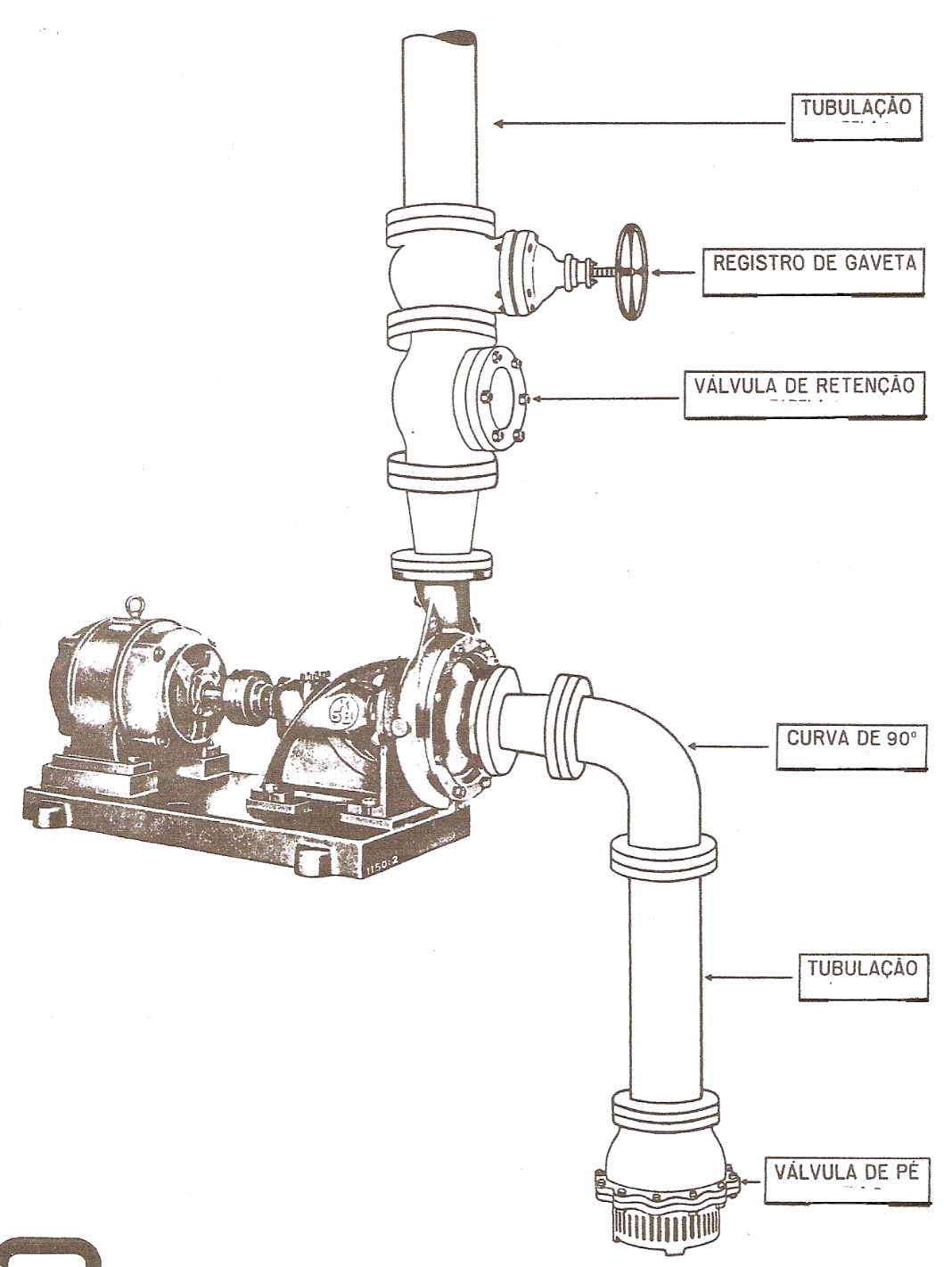 10) Projeto de um sistema de recalque
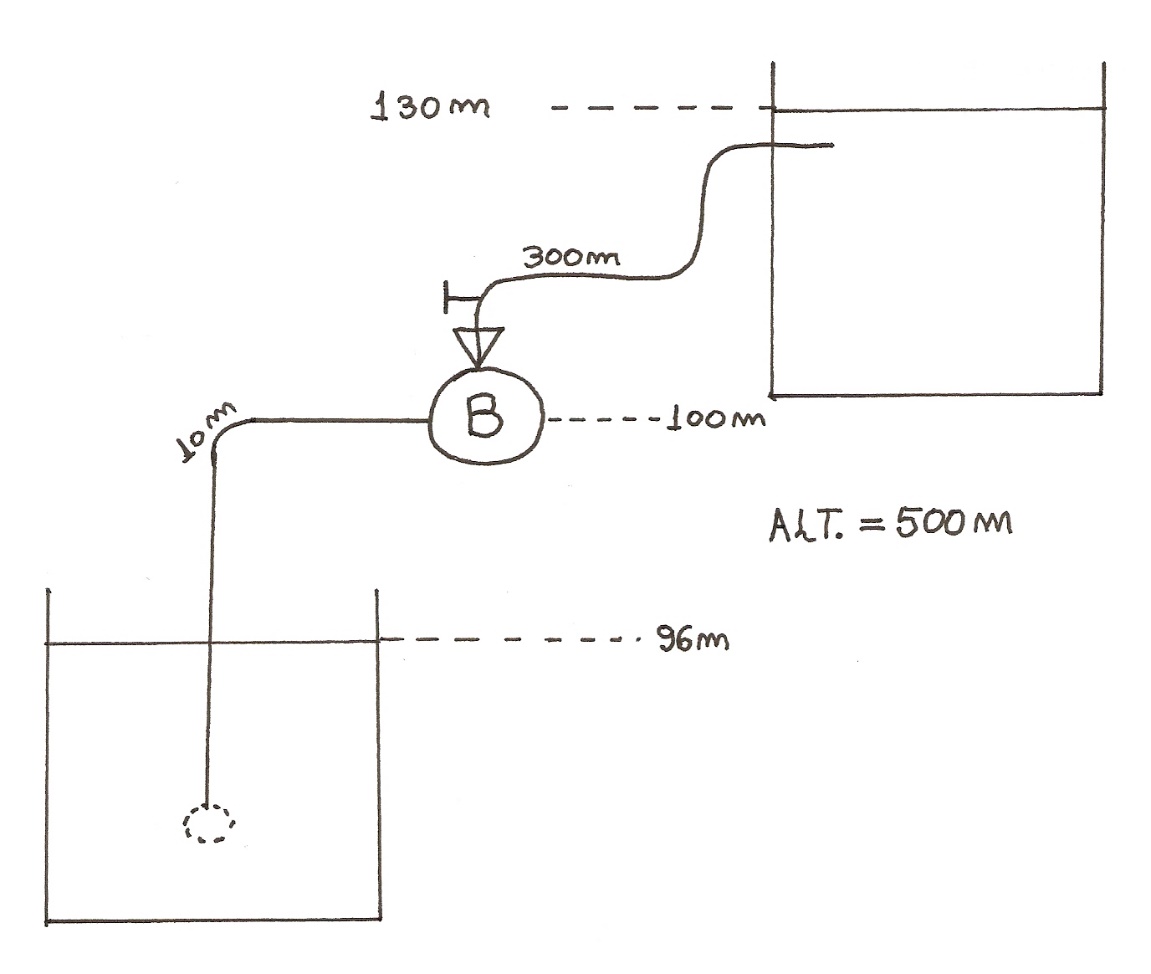 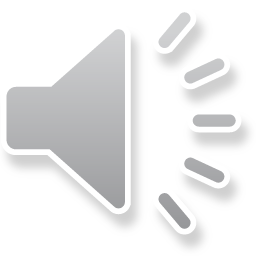 Outros dados para o dimensionamento
1- Volume a ser bombeado por dia = 140 m3

2- Tempo de funcionamento da bomba = 4 h/dia

3- Material da canalização = Polietileno (C=150)

4- Acessórios na sucção:
1 válvula de pé com crivo
1 curva de 90 raio longo

5- Acessórios no recalque:
1 válvula de retenção pesada
1 registro de gaveta
3 curvas de 90 raio longo
1 saída de canalização
SOLUÇÂO

1)Altura geométrica total e vazão

hgT = 4 + 30 = 34 m
Q = 140 / 4 = 35 m3/h = 0,00972 m3/s

2)Diâmetro da canalização de recalque

→ dimens. econômico; crit. velocidade; fórm. empíricas

Fórmula de Forcheimer:

D = K . X^0,25 . Q^0,50   {Usual é usar K = 1,3}

D = 1,3 . (4/24)^0,25 . (0,00972)^0,5

D = 0,082 = 82 mm (Gerou dúvida !)
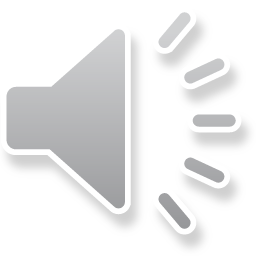 Continuação do Projeto
Critério da velocidade (entre 1,0 a 2,0 m/s)
75 mm → V = 4.Q/(π.D2) = 2,2 m/s
100 mm → V = 4.Q/(π.D2) = 1,24 m/s
            D recalque = 100 mm 

3)Perda de carga no recalque
4)Diâmetro da sucção

Critério: “o diâmetro da sucção deve ser ≥ que o diâmetro do recalque e Vsuc ≤ 2,0 m/s”
→ Diâmetro da sucção = 100 mm

5)Perda de carga na sucção
L = 300 + 25,7 m
D = 0,100 m
C = 150
Q = 0,00972 m3/s
HW → hf rec = 4,5 mca
L = 10 + 30,2 m
C = 150
D = 0,100
Q = 0,00972 m3/s
HW → hf  suc = 4,5 mca
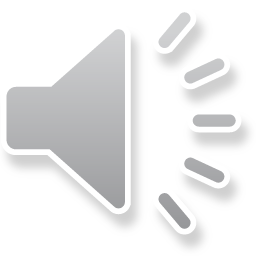 Continuação do Projeto
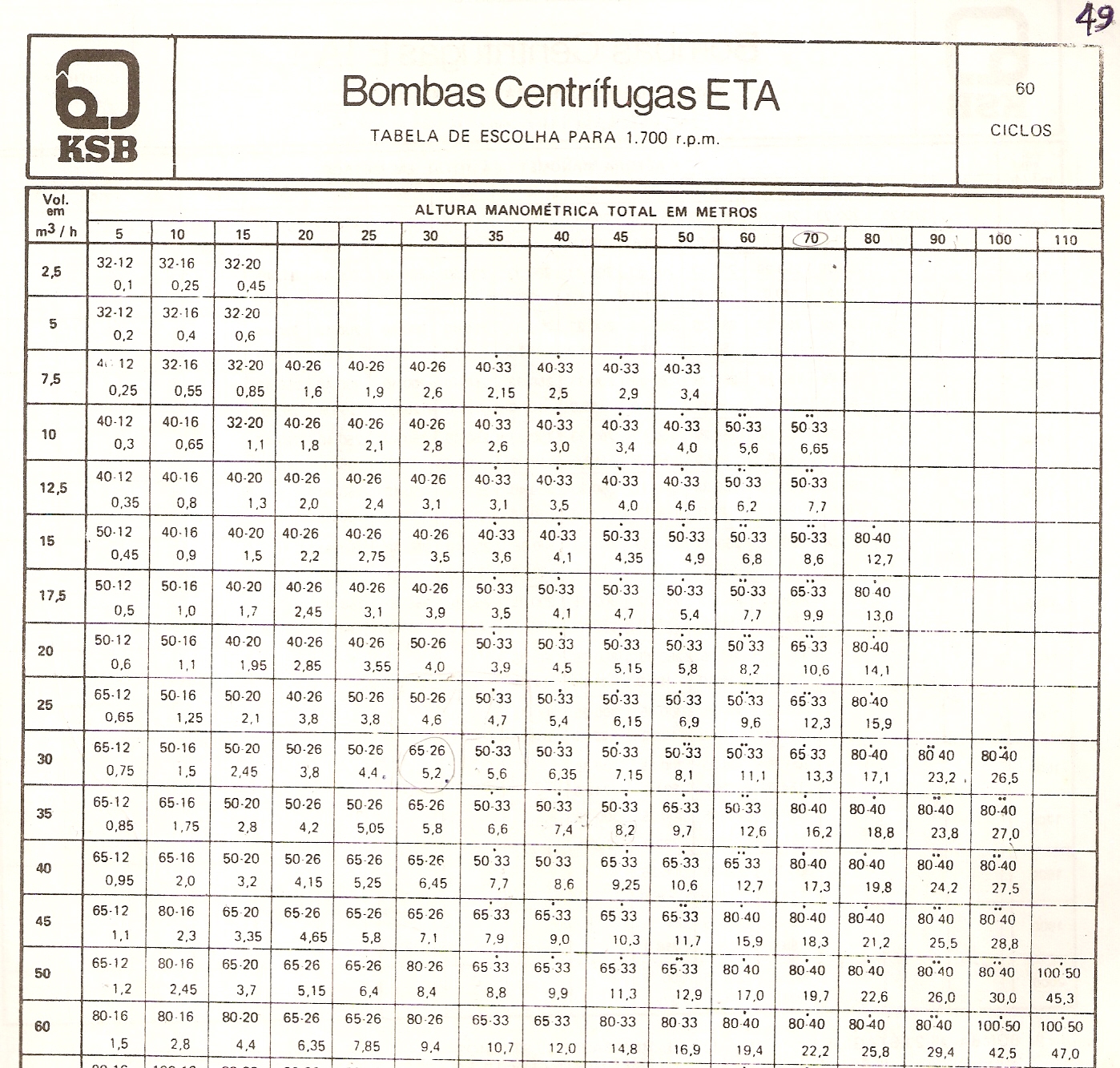 6)Altura Manométrica

Hm = hg suc + hg rec + hf suc + hf rec
Hm = 4 + 30 + 0,56 + 4,5

→ Hm = 39,06 mca


7)Escolha da Bomba 

Q = 35 m3/h
Hm = 39,06 = 40 mca

→ Consultando a Tabela de Pré-Seleção:
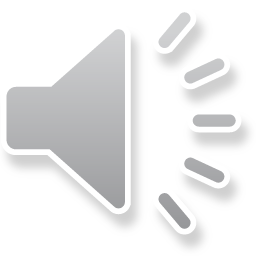 Finalização do Projeto
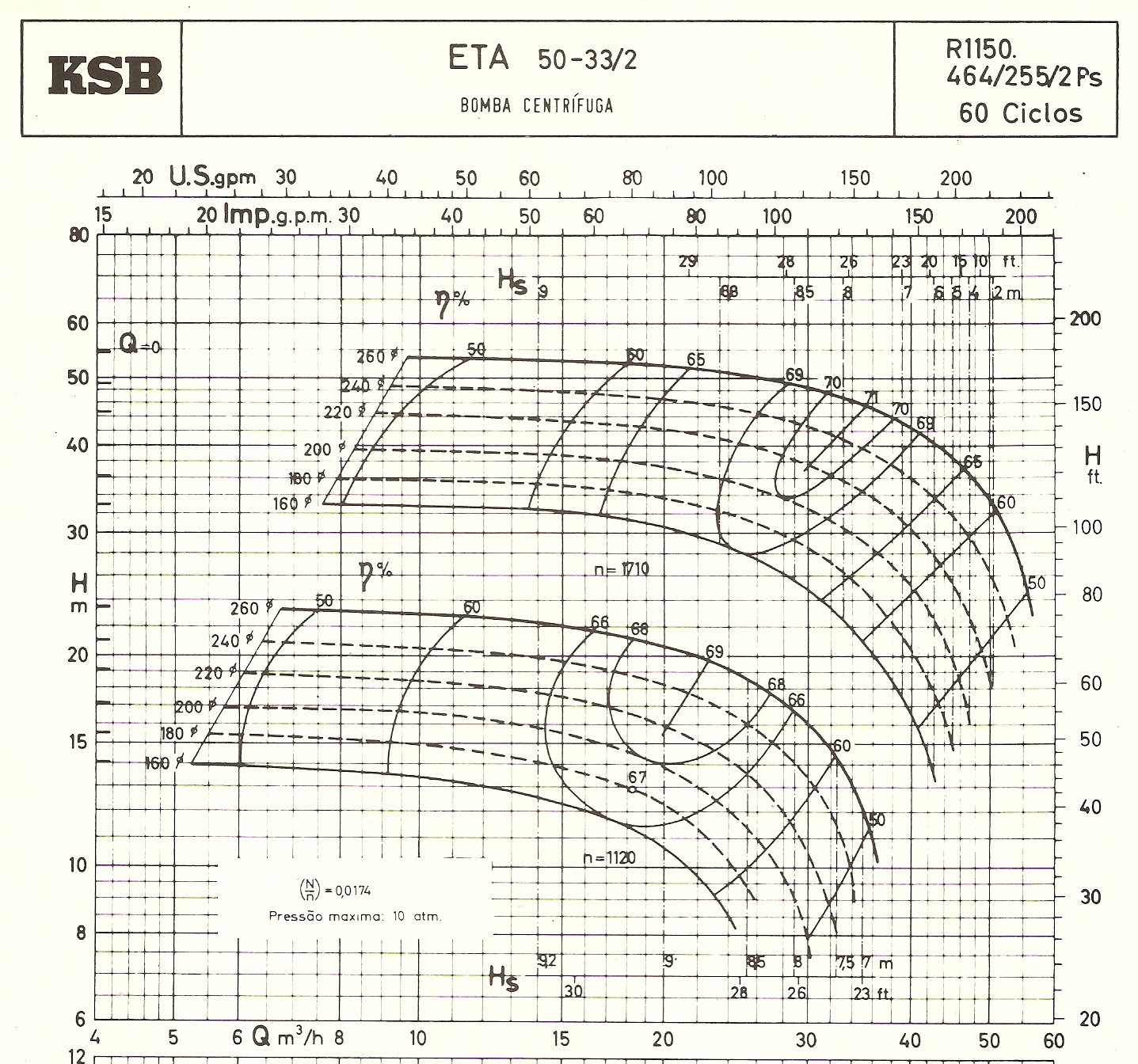 Diâmetro rotor = 240 mm
Rendimento = 70%
PAB = Q x Hm x gama /(75.rend Bomba)
PAB = (35/3600) x 40 x 1000/(75.0,70)
PAB = 7,4 cv
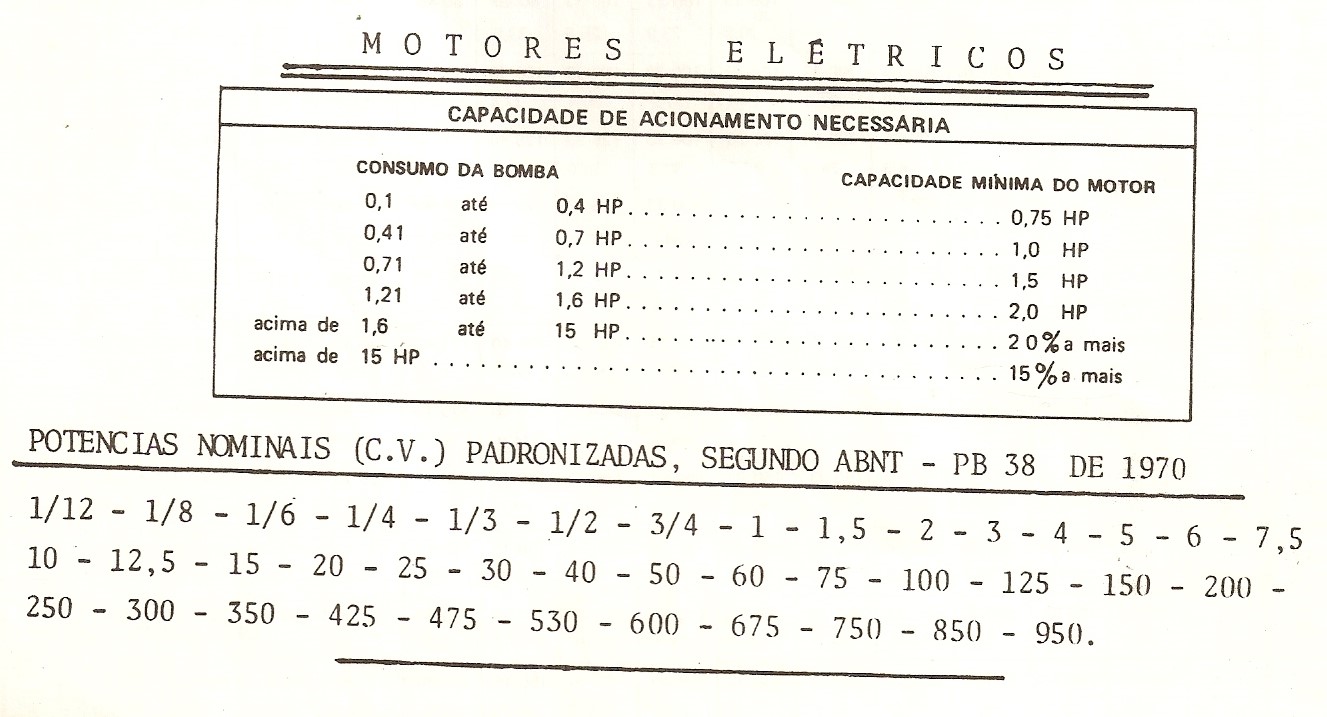 8)Motor elétrico
7,4 cv x 1,2 = 8,9 cv → 10 cv
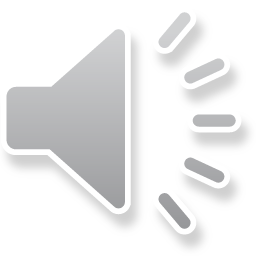